Influence of Aeration Implements, Amendment and Soil Taxa on Phosphorus losses in Grasslands
D.H. Franklin, D.M. Butler and M.L. Cabrera
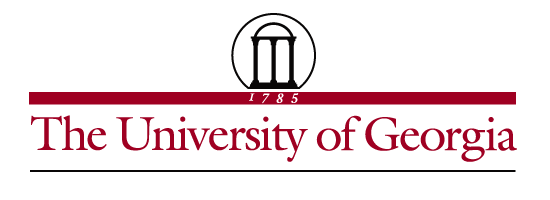 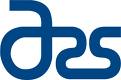 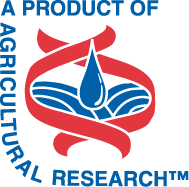 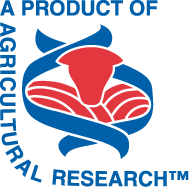 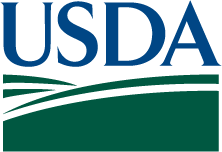 Introduction
Attenuation of rainfall within the solum may help:
Extend forage productivity during droughty periods
Retard flooding during periods of heavy rainfall
Move nutrients and contaminants into soil to be better utilized, transformed or sequestered

Animal manures can be 
An environmental hazard
An economic resource for added N, P, K, Ca and C
Introduction
Following surface application of broiler litter mechanical aeration may be able to increase infiltration and improve soil/nutrient contact time and thereby retain more resources in the soil
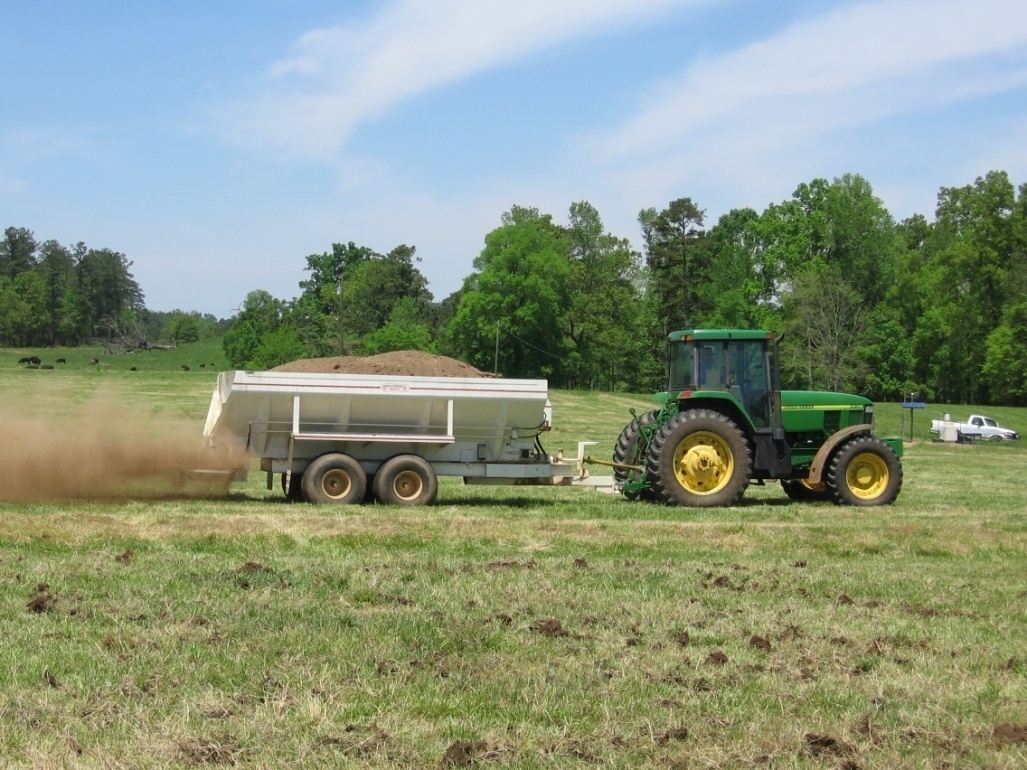 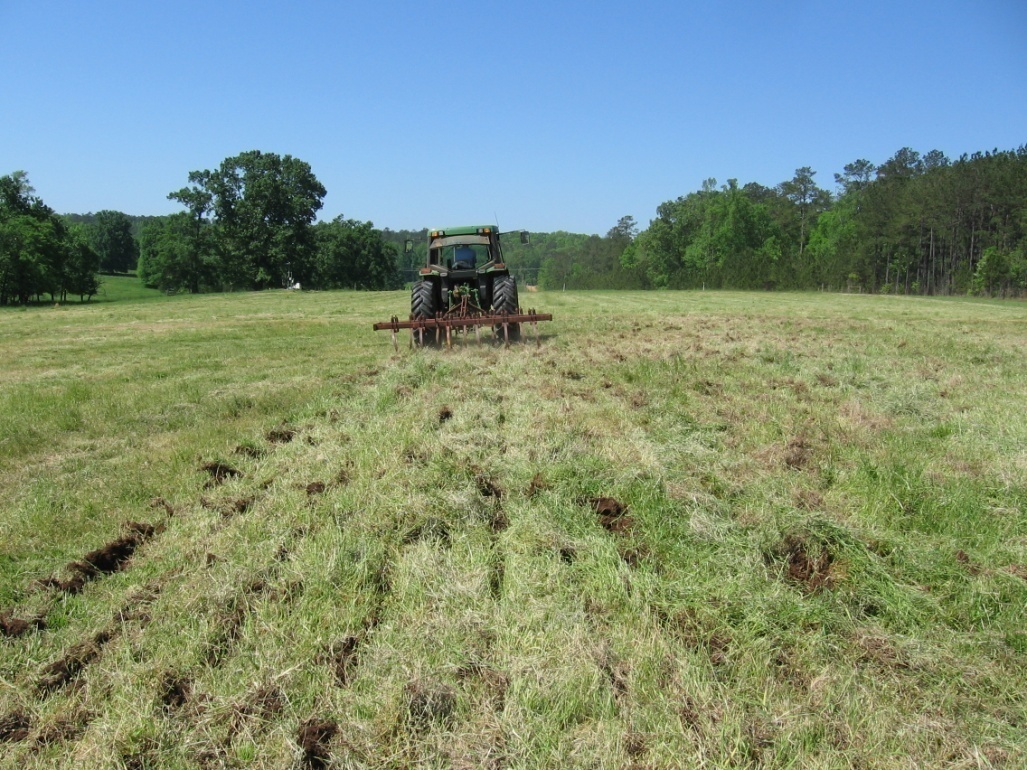 Objectives
Review three studies, 2 small plot studies and one field-scale paired watershed study
Determine impact of aeration of runoff volume and P losses in runoff 
Mixed fescue-bermudagrass grasslands
Methods – Three studies
Hutchins et al. (2007)
Mechanical aeration in mixed fescue-bermudagrass [tall fescue (Festuca arundinacea Schreb.)/bermudagrass (Cynodon dactylon L.)] grasslands 
P amendments
Broiler litter, dairy slurry, mineral

Soil taxa varied among studies
(hydrologic properties)
Rainfall Simulation – Slit Aeration, 2-m2 Plots Altavista (fine-loamy, mixed, semiactive, thermic Aquic Hapludults)
Treatments
Nutient - B = Broiler Litter; T Triple Super Phosphate
Aeration -  X = Control (none); S = Spike
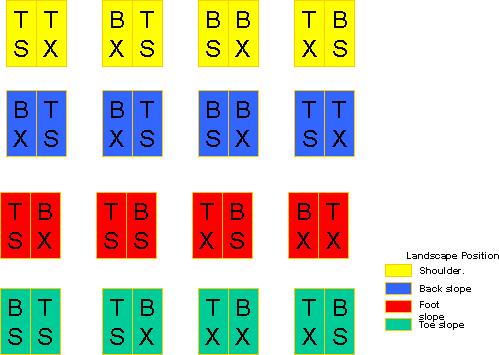 Spike
Natural Rainfall – Scale 0.8-ha FieldsMultiple Soil taxa, Broiler litter
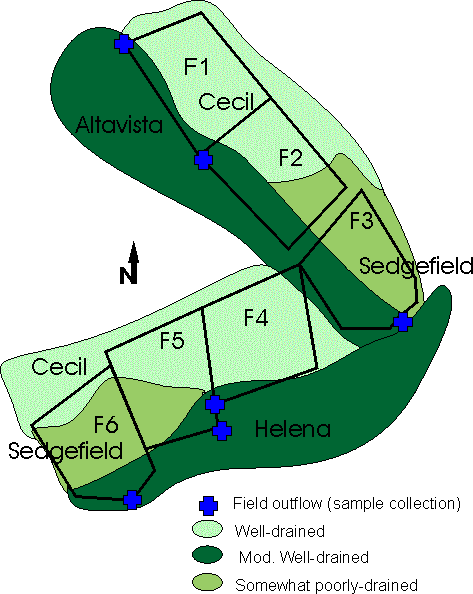 Treatments
Aeration -  With & Without
Paired Watersheds 
(before and after)
Fields 2, 5, 6 were aerated
Cecil (fine,kaolinitic, thermic Typic Kanhapludults), 
Altavista (fine-loamy, mixed, semiactive, thermic Aquic Hapludults), 
Helena (fine, mixed, semiactive, thermic Aquic Hapludults), and 
Sedgefield (fine, mixed, active, thermic, Aquultic Hapludalfs)
Rainfall Simulation - Scale 2 m2 Plots Cecil (fine, kaolinitic, thermic Typic Kanhapludults)
Treatments
Nutient O = Control (none); B = Broiler Litter; D = Dairy Slurry
Aeration  X = Control; N = No-till (disk); S = Spike; C = Core
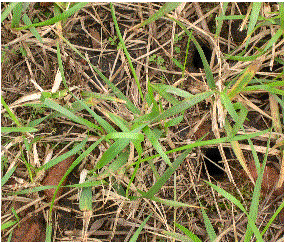 Core
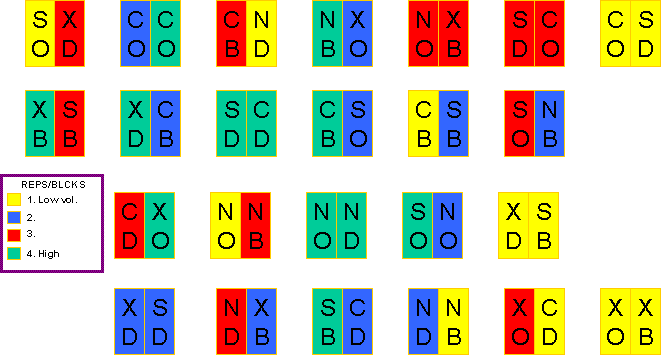 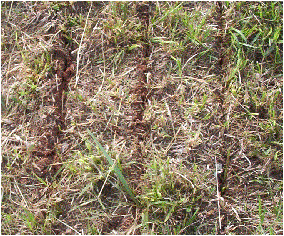 No-till
Results Rainfall Simulation – Slit Aeration, 2 m2 Plots Altavista (fine-loamy, Aquic Hapludults)
Aerated Plots, fertilized with broiler litter attenuated more rainfall

Aeration alone did not affect cumulative  mass losses of TKP, DRP, TKN, or NH4-N
Time (min runoff)
Results Rainfall Simulation – Slit Aeration, 2-m2 Plots Altavista (fine-loamy, Aquic Hapludults)
Footslope 
position
 attenuated twice as 
much runoff 
and 
Cumulative P
Shoulder
Backslope
Footslope
Toeslope
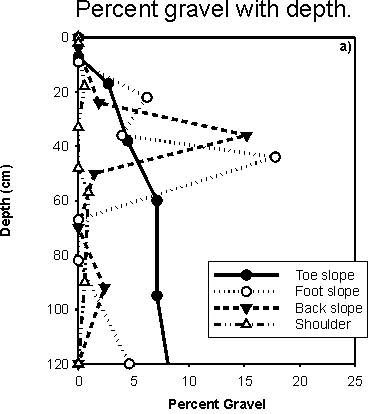 Results Natural Rainfall – Slit Aeration, 0.8-ha Fields
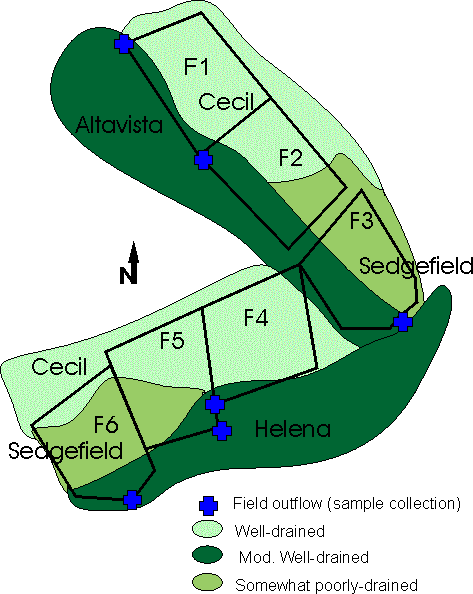 Effect of aeration 
On Runoff volume 
varied

Well-drained soil 
aeration reduced runoff

Poorly-drained soil aeration increased runoff
Results Natural Rainfall – Slit Aeration, 0.8-ha Fields
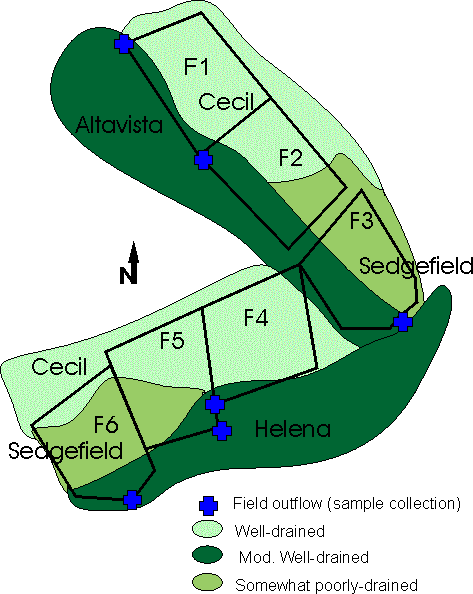 Effect of aeration 
On DRP Loss 
Varied
TKP similar to DRP

Well-drained soil 
aeration reduced P loss

Poorly-drained soil aeration increased P loss
Results Natural Rainfall – Slit aeration, 0.8-ha Fields
Poorly-drained soils on which aeration exacerbated runoff and P losses had shallower: redoxomorphic features 
Bt and Bc horizons
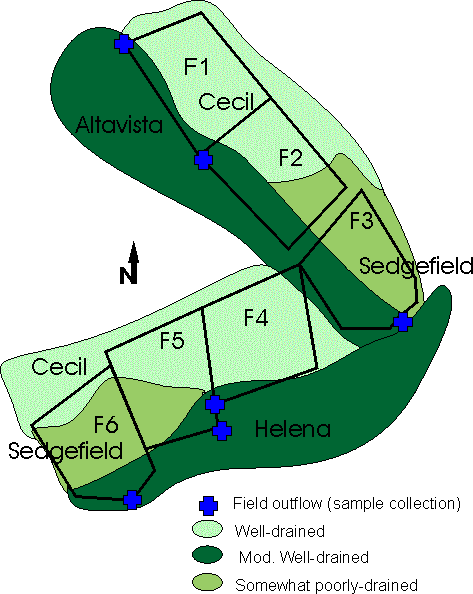 Line colors indicate:  Black, depth Bt begins; Red, redox features begin; and green, BC begins
Results Rainfall Simulation – Slit, core and no-till Aeration, 2 m2 Plots,  Cecil (fine, kaolinitic Typic Kanhapludults)
Core aeration reduced runoff volume when broiler litter was applied
None of the mechanical aeration treatments tested reduced runoff when either dairy slurry or no amendments were applied
Runoff volume
Time (min runoff)
Results Rainfall Simulation – Slit, core and no-till Aeration, 2-m2 Plots,  Cecil
Core aeration was most effective in reducing P losses in runoff for all P fractions measured
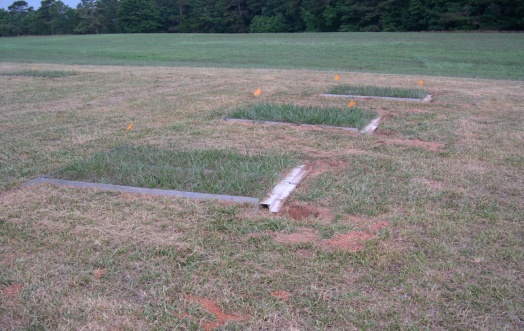 Results Rainfall Simulation – Slit, core and no-till Aeration, 2-m2 Plots,  Cecil
Soils were compacted to simulate cattle grazing
Again core aeration tended to out perform other mechanical aeration treatments on the well-drained Cecil soil
P Export
SoiL P
Continued P adsorption and relatively low levels of soil P suggest that soil still has further capacity to adsorb P
Total suspended sediments
Conclusions
Results varied depending on soils and drainage class
Small Plot Studies
Aerated Plots, fertilized with broiler litter attenuated more rainfall
Footslope position attenuated more rainfall than the shoulder, backslope or toeslope
Core aeration reduced TKP (46%) and DRP ( 62%) from plots fertilized with broiler litter
Core aeration lost significantly less dissolved P fractions (TDP and DRP) than no aeration, slit or no-till aeration
Conclusions
Results varied depending on soils and drainage class

Field Scale Study
On fields with well-drained soils, aeration reduced DRP losses (35%)
Aeration exacerbated runoff and P losses in poorly-drained soils